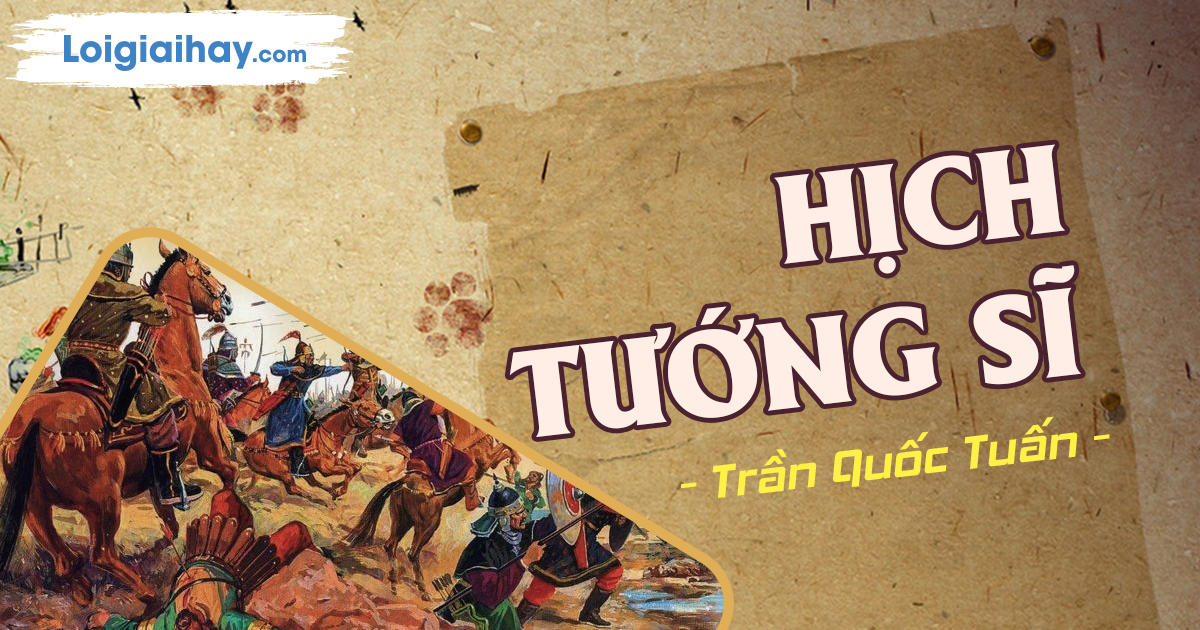 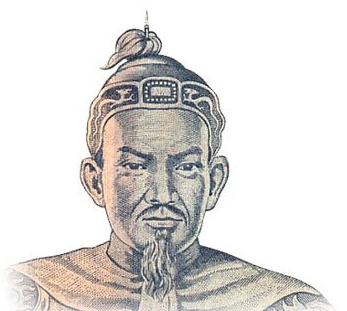 I
TÌM HIỂU CHUNG
Trần Quốc Tuấn (1231?-1300) là danh tướng kiệt xuất của dân tộc
Tác giả
1
Là người có tài năng, văn võ song toàn.
Là người có công lao lớn trong cuộc kháng chiến chống quân Mông- Nguyên lần thứ 2 (1285) và lần thứ 3 (1287- 1288)
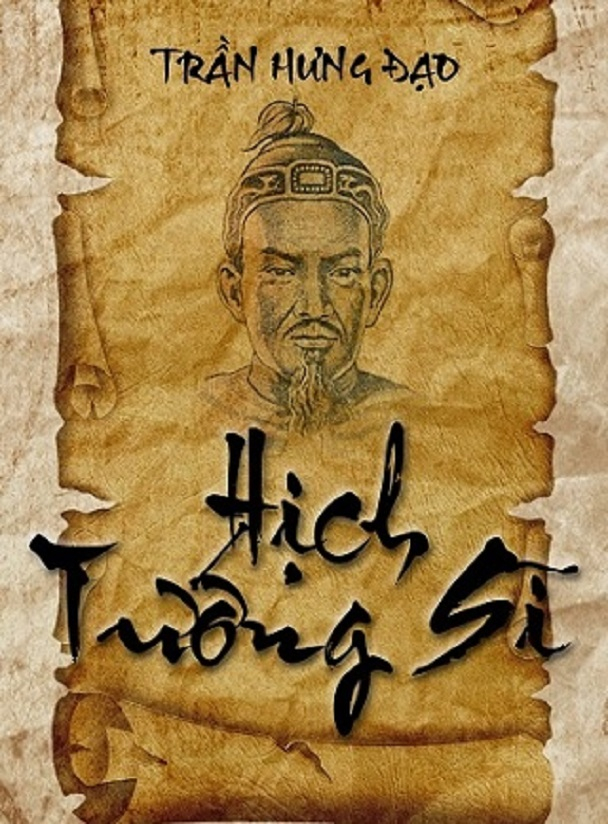 I
TÌM HIỂU CHUNG
Ra đời trước cuộc kháng chiến chống Mông – Nguyên lần thứ 2 (1285) nhằm nêu cao quyết tâm đánh giặc, thắng giặc
Tác phẩm
2
Tên tiếng Hán
Dụ chư tỳ tướng hịch văn
HCST
Thể 
loại
PTBĐ
Nghị luận
Hịch
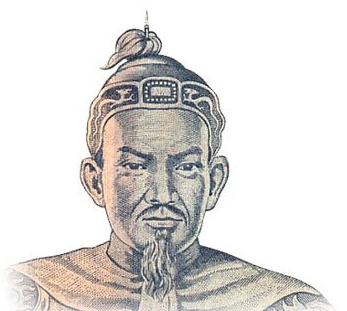 Từ đầu … “còn lưu tiếng tốt” 
 (Nêu gương 
trung thần nghĩa sĩ)
Tiếp … “vui lòng” 
 (Tình hình đất nước hiện tại và nỗi lòng của chủ tướng)
I
TÌM HIỂU CHUNG
1
2
Đọc – Bố cục
3
Bố cục
Tiếp … “không muốn … được không ?”  
 (Phân tích phải trái, làm rõ đúng sai)
Còn lại 
 (Nêu nhiệm vụ cấp bách, khích lệ tinh thần chiến đấu)
4
3
Kỉ Tín, Do Vu, Vương Công Kiên, Cốt Đãi Ngột Lang
Những tấm gương trung thần, nghĩa sĩ
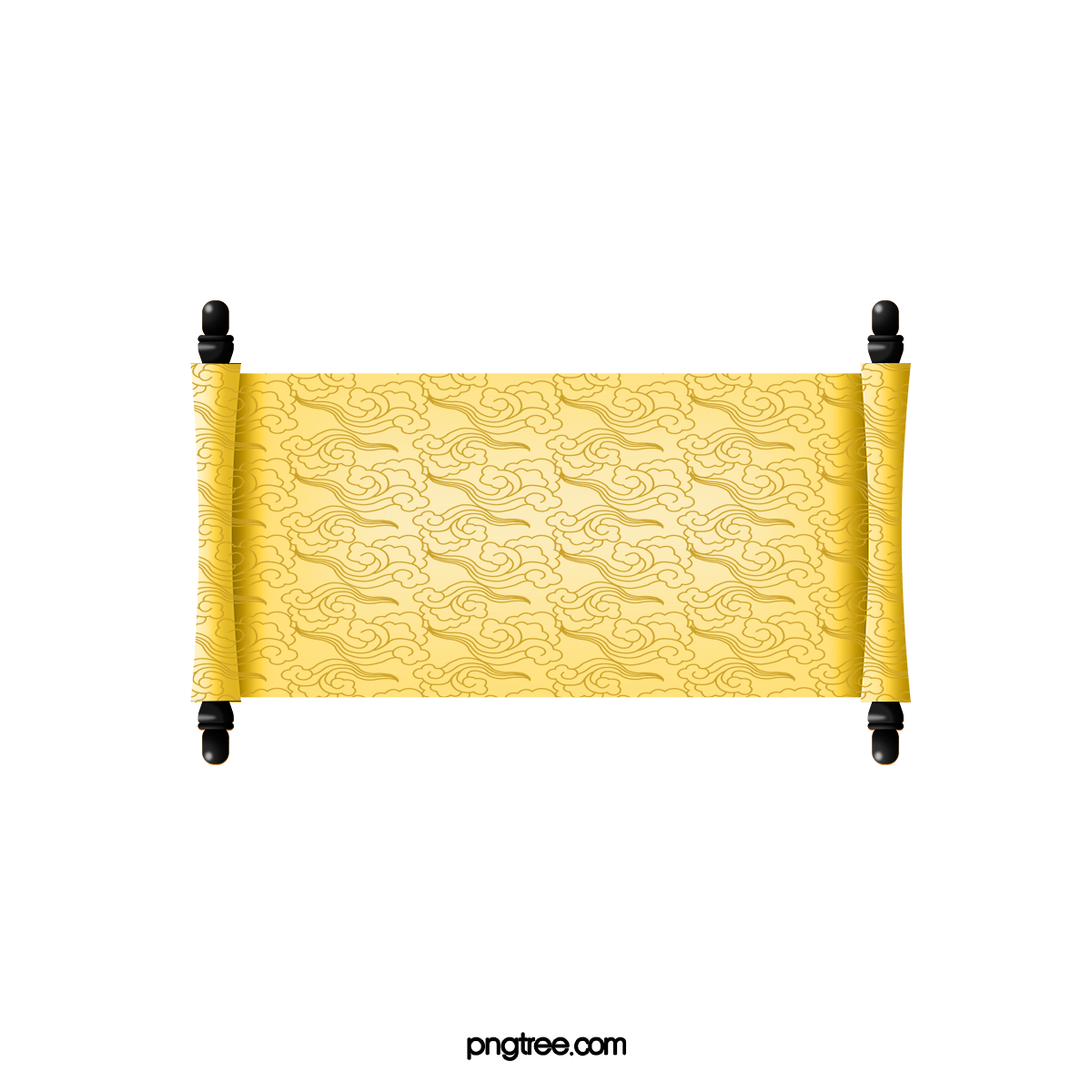 Tướng
II
TÌM HIỂU CHI TIẾT
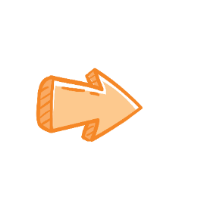 Nêu gương trung thần, nghĩa sĩ
1
Sẵn sàng chết vì vua, vì chủ tướng, hoàn thành xuất sắc nhiệm vụ.
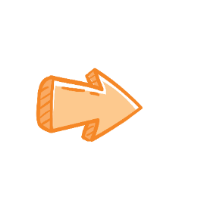 Dự Nhượng, Kính Đức
Gia thần
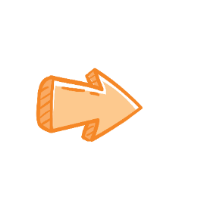 Quan nhỏ
Thân Khoái
Nghệ thuật: Liệt kê, sử dụng dẫn chứng tiêu biểu....
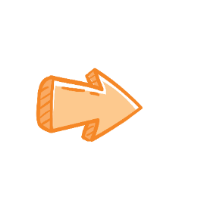 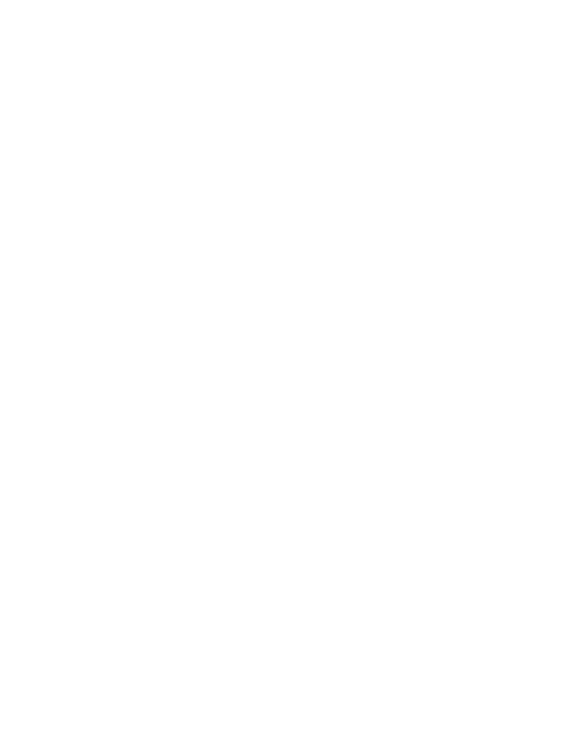 Như một luận cứ làm cơ sở cho lập luận nhằm khích lệ lòng trung quân ái quốc, ý chí lập công danh của tướng sĩ.
a. Tình hình đất nước
II
TÌM HIỂU CHI TIẾT
Tội ác của giặc
Sứ giặc đi lại nghênh ngang
 Uốn lưỡi cú diều sỉ mắng…
 Đem thân dê chó bắt nạt tể phụ
 Đòi ngọc lụa thỏa lòng tham
 Thu bạc vàng để vét của kho
Giặc ngang ngược, hống hách
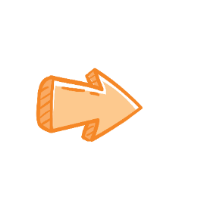 Tình hình đất nước và nỗi lòng chủ tướng
2
Tình hình đất nước
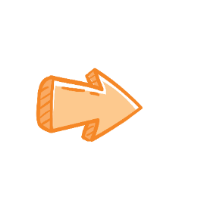 Tình thế nguy kịch của đất nước
- Thời loạn lạc
- Buổi gian nan
 Thể hiện sự khinh bỉ, căm phẫn của tác giả. Khơi gợi lòng căm thù giặc
b. Nỗi lòng chủ tướng
II
TÌM HIỂU CHI TIẾT
Tình hình đất nước và nỗi lòng chủ tướng
Tột cùng hi sinh
2
Tột cùng lo lắng
Tột cùng đau xót
Tột cùng căm uất
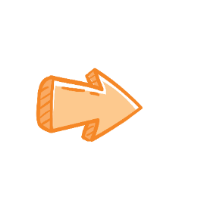 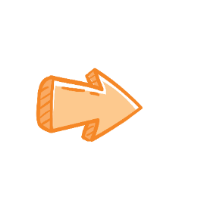 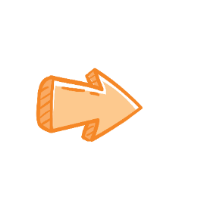 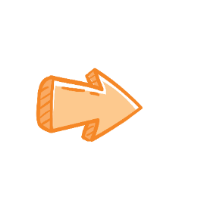 xả thịt lột da, nuốt gan uống máu quân thù
dẫu cho trăm thân này… vui lòng
mất ăn, mất ngủ
ruột đau như cắt,
nước mắt đầm đìa
a, Nhắc đến mối thân tình giữa chủ và tớ
II
TÌM HIỂU CHI TIẾT
Cách đối xử chu đáo, hậu hĩnh 
 Mối quan hệ gắn bó khăng khít
Phân tích phải trái, làm rõ đúng sai
3
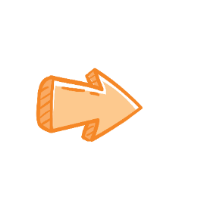 b, Phê phán những biểu hiện sai trái
II
TÌM HIỂU CHI TIẾT
Phê phán thái độ bàng quan, thờ ơ, ăn chơi nhàn rỗi, chỉ lo cho bản thân mình
Phân tích phải trái, làm rõ đúng sai
3
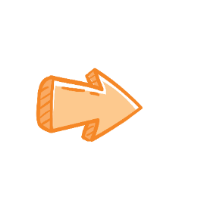 c, Hậu quả và thảm hại tất yếu
II
TÌM HIỂU CHI TIẾT
Phân tích phải trái, làm rõ đúng sai
3
Hậu quả
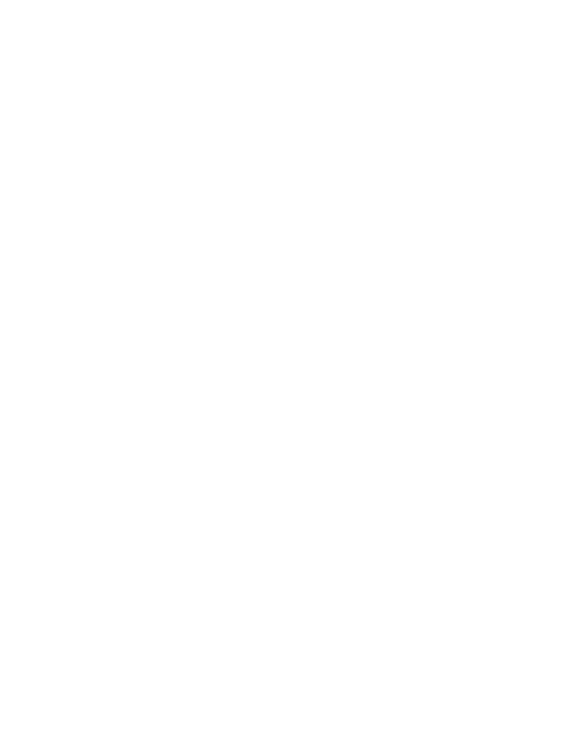 Nước mất , nhà tan, bị bắt làm tù binh, bị mất tất cả, chịu nhục, tiếng nhơ muôn đời
Thái ấp, bổng lộc  Không còn
 Gia quyến, xã tắc  Cũng mất
Thanh danh  Bị mang tiếng
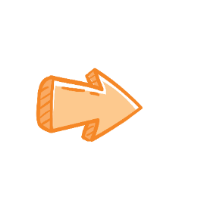 a, Lời kêu gọi- cũng là mệnh lệnh
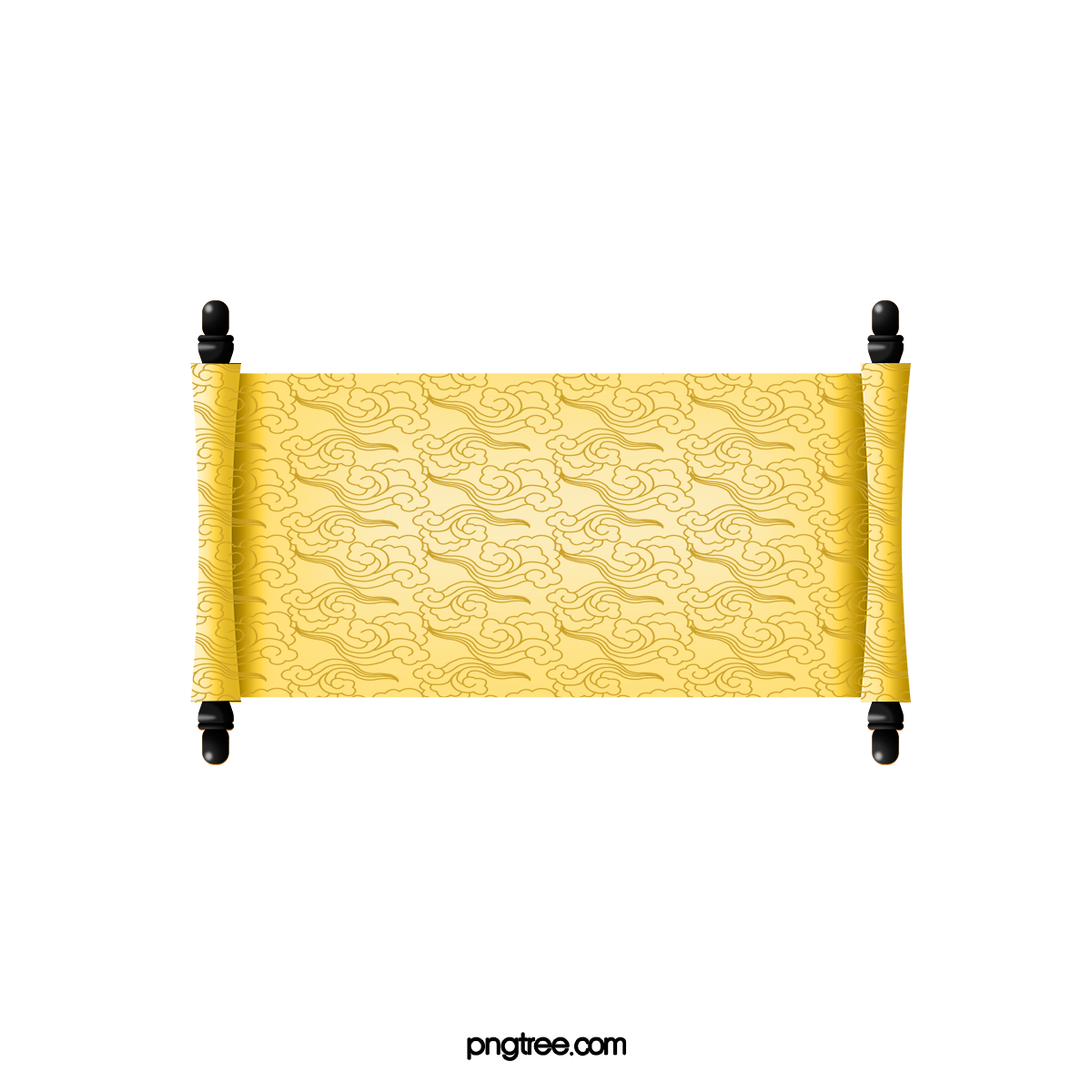 II
TÌM HIỂU CHI TIẾT
Nhiệm vụ cấp bách cần làm
4
- Lập luận sắc bén, rõ ràng
- Thái độ của tác giả: dứt khoát, cương quyết
- Câu kết: giọng tâm tình, tâm sự
-> Bày tỏ tâm sự của vị chủ tướng
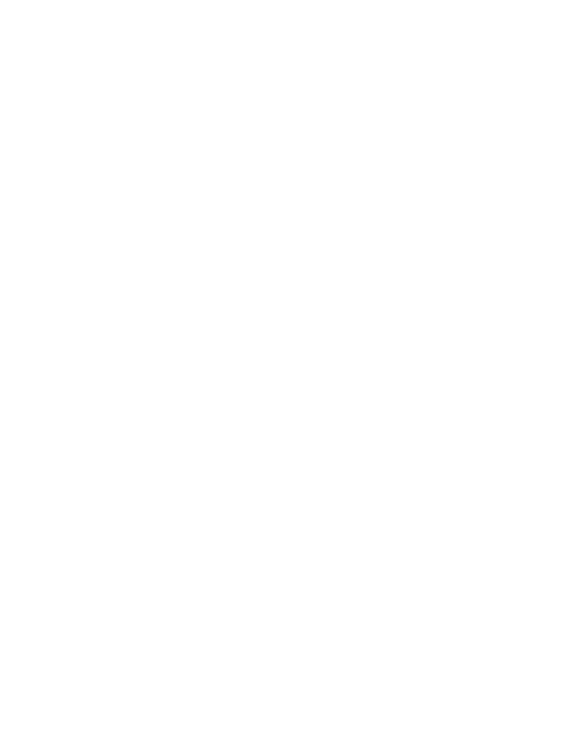 - Học tập binh thư yếu lược
- Vạch ra hai con đường
+ Sống- chết
+ Vinh- nhục
- Để cho tướng sĩ thấy và phải lựa chọn 1 trong 2 con đường
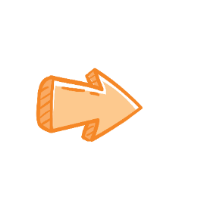 b, Hiệu quả
II
TÌM HIỂU CHI TIẾT
Thái ấp bền vững, bổng lộc được thụ hưởng
Gia quyến êm ấm, vợ con bách niên giai lão
Tổ tiên được thờ lễ, tế cúng
Trăm năm còn lưu tiếng thơm
Nhiệm vụ cấp bách cần làm
4
Bức tranh đất nước đẹp đẽ
 Khích lệ, động viên đến mức cao nhất ý chí và quyết tâm chiến đấu của tướng sĩ